Bennie Waller
wallerbd@longwood.edu
434-395-2046
Longwood University201 High StreetFarmville, VA 23901
Why Sample the Population?
To contact the whole population would be time consuming.
The cost of studying all the items in a population may be prohibitive.
The physical impossibility of checking all items in the population.
The destructive nature of some tests.
The sample results are adequate.
8-2
[Speaker Notes: .]
Simple Random Sample
Simple Random Sample: A sample selected so that each item or person in the population has the same chance of being included.
EXAMPLE:
	A population consists of 845 employees of Nitra Industries. A sample of 52 employees is to be selected from that population. The name of each employee is written on a small slip of paper and deposited all of the slips in a box. After they have been thoroughly mixed, the first selection is made by drawing a slip out of the box without looking at it. This process is repeated until the sample of 52 employees is chosen.
8-3
[Speaker Notes: .]
Sampling Error
The sampling error is the  difference between a sample statistic and its corresponding population parameter.
	Examples:
8-4
Sampling Distribution
Sampling Distribution of the Sample Mean
The sampling distribution of the sample mean is a probability distribution consisting of all possible sample means of a given sample size selected from a population.
8-5
Sampling Distribution
Tartus Industries has seven production employees (considered the population). The hourly earnings of each employee are given in the table below.
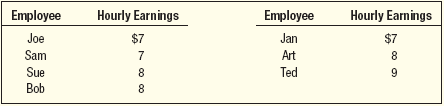 =$7.71
1. What is the population mean?
2. What is the sampling distribution of the sample mean for samples of size 2?
3. What is the mean of the sampling distribution?
4. What observations can be made about the population and the sampling distribution?
8-6
Sampling Distribution
Sampling Distribution of the Sample Means - Example
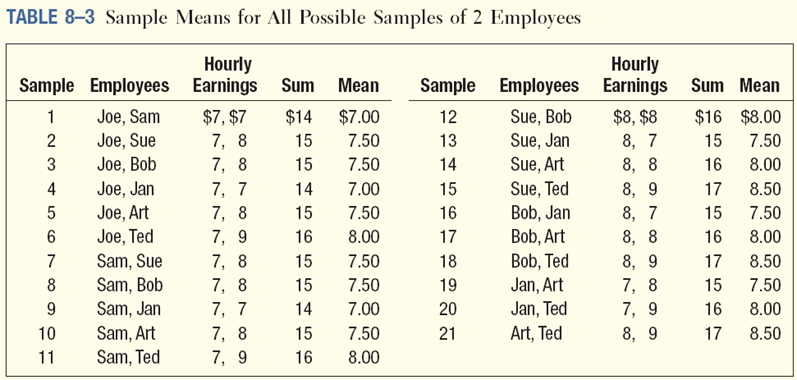 8-7
CENTRAL LIMIT THEOREM - If all samples of a particular size are selected from any population, the sampling distribution of the sample mean is approximately a normal distribution. This approximation improves with larger samples.
If the population follows a normal distribution, then for any sample size the sampling distribution will also be normal. 
If the population distribution is symmetrical (but not normal), the normal shape of the distribution of the sample mean emerge with samples as small as 10. 
If a distribution that is skewed or has thick tails, it may require samples of 30 or more to observe the normality feature.
The mean of the sampling distribution equal to μ and the variance equal to σ2/n.
8-8
Central Limit Theorem
Standard Error of the Mean
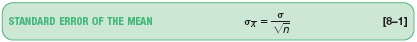 The mean of the distribution of sample means will be exactly equal to the population mean if we are able to select all possible samples of the same size from a given population. 

2. There will be less dispersion in the sampling distribution of the sample mean than in the population. As the sample size increases, the standard error of the mean decreases
8-9
[Speaker Notes: .]
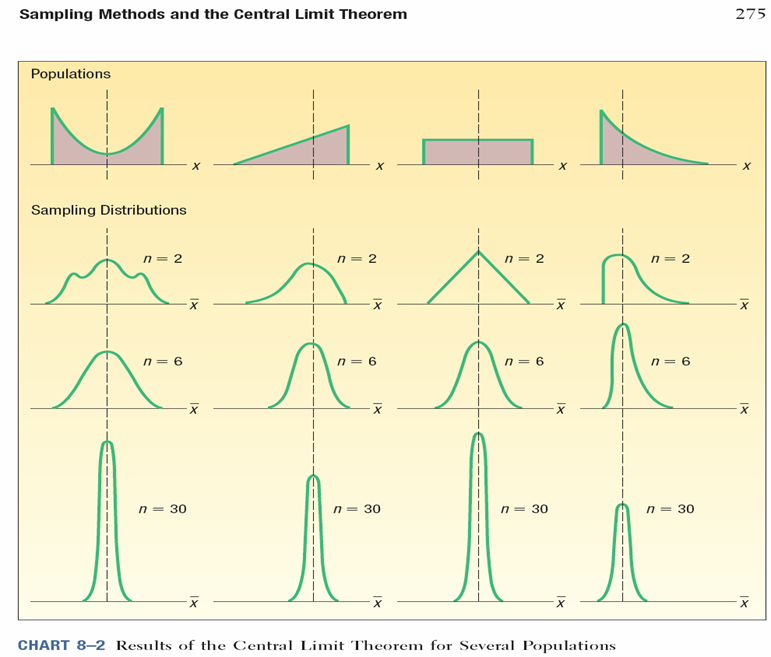 [Speaker Notes: 0.05]
Central Limit Theorem
Using the Sampling Distribution of the Sample Mean (Sigma Known)
If a population follows the normal distribution, the sampling distribution of the sample mean will also follow the normal distribution.
If the shape is known to be non-normal, but the sample contains at least 30 observations, the central limit theorem guarantees the sampling distribution of the mean follows a normal distribution.
To determine the probability a sample mean falls within a particular region, use:
8-11
Central Limit Theorem
Using the Sampling Distribution of the Sample Mean (Sigma Unknown)
If the population does not follow the normal distribution, but the sample is of at least 30 observations, the sample means will follow the normal distribution.
To determine the probability a sample mean falls within a particular region, use:
8-12
Problem: The American Auto Association reports the mean price per gallon of regular gasoline is $3.10 with a population standard deviation of $0.20. Assume a random sample of 16 gasoline stations is selected and their mean cost for regular gasoline is computed. What is the standard error of the mean in this experiment?
[Speaker Notes: 0.05]
Problem:  The American Auto Association reports the mean price per gallon of regular gasoline is $3.10 with a population standard deviation of $0.20. Assume a random sample of 16 gasoline stations is selected and their mean cost for regular gasoline is computed. What is the probability that the sample mean is between $2.98 and $3.12?
[Speaker Notes: 0.6472]
Problem: A university has 1000 computers available for students to use. Each computer has a 250 gigabyte hard drive. The university wants to estimate the space occupied on the hard drives. A random sample of 100 computers showed a mean of 115 gigabytes used with a standard deviation of 20 gigabytes. What is the probability that a sample mean is greater than 120 gigabytes?
[Speaker Notes: 0.0062]
Bennie Waller
wallerbd@longwood.edu
434-395-2046
Longwood University201 High StreetFarmville, VA 23901
A point estimate is a single value (point) derived from a sample and used to estimate a population value.
A confidence interval estimate is a range of values constructed from sample data so that the population parameter is likely to fall within that range at a specified probability (i.e., level of confidence).
C.I. = point estimate ± margin of error
[Speaker Notes: [23.88, 26.12]]
Confidence Interval Estimates for the Mean
Use Z-distribution
	If the population standard deviation is known or the sample is greater than 30.
Use t-distribution
	If the population standard deviation is unknown and the sample is less than 30.
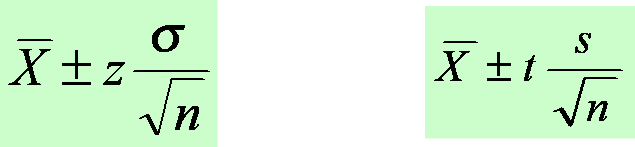 9-18
[Speaker Notes: .]
Factors Affecting Confidence Interval Estimates
1.The sample size, n.
2.The variability in the population, usually σ estimated by s.
3.The desired level of confidence.
9-19
Estimation and Confidence Intervals
When to Use the z or t Distribution for Confidence Interval Computation
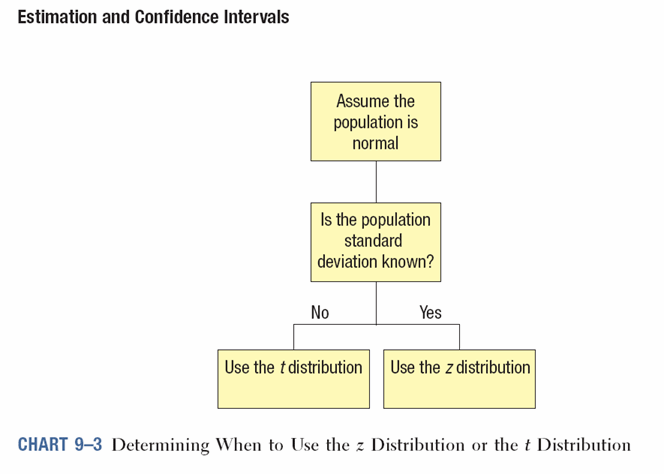 9-20
How to Obtain z value for a Given Confidence Level
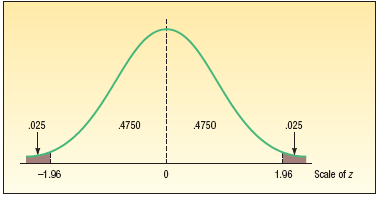 The 95 percent confidence refers to the middle 95 percent of the observations. Therefore, the remaining 5 percent are equally divided between the two tails.
Following is a portion of Appendix B.1.
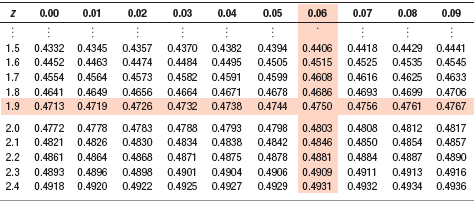 9-21
Two-side 95% CI example
One-sided 95% CI example
[Speaker Notes: [23.88, 26.12]]
Sample Size
Selecting an Appropriate Sample Size
There are 3 factors that determine the size of a sample, none of which has any direct relationship to the size of the population.  

The level of confidence desired. 
The margin of error the researcher will tolerate.
The variation in the population being Studied.
9-23
Sample Size
Sample Size for Estimating the Population Mean
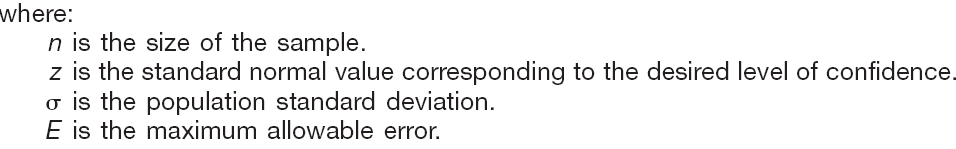 9-24
Problems: A research firm conducted a survey to determine the mean amount people spend at a popular coffee shop during a week. They found the amounts spent per week followed a normal distribution with a population standard deviation of $4. A sample of 49 customers revealed that the mean is $25. What is the 95 percent confidence interval estimate of µ?
Following is a portion of Appendix B.1.
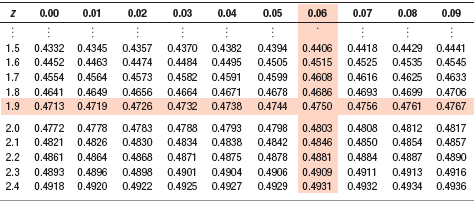 [Speaker Notes: [23.88, 26.12]]
Problem: A research firm conducted a survey to determine the mean amount people spend at a popular coffee shop during a week. They found the amounts spent per week followed a normal distribution with a population standard deviation of $4. A sample of 64 customers revealed that the mean is $25. What is the 99 percent confidence interval estimate of µ?
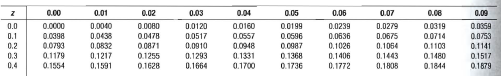 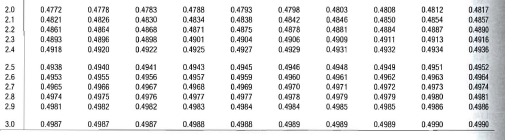 [Speaker Notes: [23.71, 26.29]]
Problem: A local health care company wants to estimate the mean weekly elder day care cost. A sample of 10 facilities shows a mean of $250 per week with a standard deviation of $25. What is the 90 percent confidence interval for the population mean?
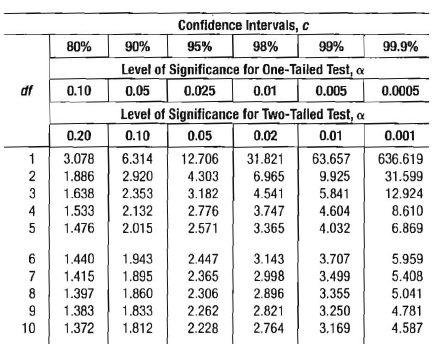 [Speaker Notes: [235.5089, 264.4911]]
Problem: A population is estimated to have a standard deviation of 25. We want to estimate the population mean within 2, with a 95 percent level of confidence. How large a sample is required?
[Speaker Notes: 601]